You have been referred to fetal cardiology for a specialist opinion regarding your baby’s heart. The clinics are held in the Fetal Medicine Unit and in the  Antenatal Clinic environment on a Tuesdays and Thursdays.

The fetal cardiology team consists of:

Consultant paediatric cardiologists
Children’s heart nurse specialist
Sonographer
Fetal cardiac co-ordinator/cardiac secretaries.

There may be additional input in the clinic from:
Health care worker
Fetal medicine
Specialist radiographer/ultrasound
Midwifery
Doctors in training.

A fetal heart scan is an examination of your baby’s heart using special sound waves (ultrasound) through a cold gel on your belly (abdomen) and is normally performed between 18 – 21 weeks (but this may vary in patients). It is not always clear what causes some congenital heart conditions. However, there are certain factors that may increase the risk of having a baby with a heart condition. These include:
You had an abnormal 20 week anomaly scan
You, your partner or your other children have a heart condition
Other suspected anomalies or chromosome conditions
Being on medication that may increase the risk of your baby having a heart condition.

Preparing for the scan:

Many people find it helpful to have someone with them during the scan, so may want to consider bringing your partner, a relative or a friend along. Ideally please arrive 10-15 minutes before your appointment to give the team plenty of time to explain things to you and take a past history (this is usually taken by the nurse specialist). Sometimes the clinics over run due to the specialist nature of the clinics. You do not need a full bladder for your scan.

What will happen during the scan:

The scan is similar to a normal ultrasound scan,  except that it will concentrate on examining your baby’s heart. Therefore the consultant performing the scan will have to push and prod quite firmly. If it becomes too uncomfortable or painful at any stage you must let us know and you will be given a break. Also during the scan if you start to experience  sensations such as feeling warm, thirsty, nauseous, dizzy or tingling in arms or legs please let us know as this may be a sign of a faint. It is easily remedied by turning you on to your left side to relieve the  pressure from the baby on your main blood vessels.
As a guide it will take 30- 45 minutes and looks at the cardiac anatomy in greater detail than your routine anomaly scan.
We do not assess in detail any other features of the baby’s anatomy. Also, during the scan the consultant may call out measurements and use medical terms – please ignore these.. A full explanation will be given at the end of the scan.
 Sometimes image quality is poor but this does not mean that there is anything wrong with your baby. Also it is not always possible to diagnose all heart defects and we can not predict closure of normal fetal connections (Pda, PFO) after birth. The  Paediatric  cardiac consultant will discuss the results of the scan with you and make any  necessary referrals and decide if any follow up is needed.
How to find us:
 
The Fetal Medicine Unit and Antenatal Unit are located within the Maternity Department at University Hospital of Wales. The hospital is situated 2 miles north of Cardiff city centre clearly signposted from the M4 , A48M and A470

The nearest train station is Heath High Level approximately a 20 minute walk and local bus services run every 15 minutes during the day to and from the city centre.

Parking on the hospital grounds is pay and display basis and there are a full range of amenities on site including several shops and cafes. The best place to park is the multi-story car park but please allow at least ½ hour to park as it can get very busy. At periods of high demand the entrance is closed and you will need to find a space in other on site car parks.

.
How to contact us:

If you need to discuss your appointment please  contact:

The clinic coordinator on 02920742279 between the hours of 8am – 4pm Monday – Friday.


Useful links:

Antenatal Results and Choices
www.arc-uk.org

British Heart Foundation
www.bhf.org.uk
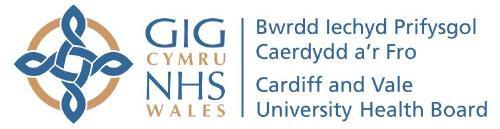 What is a fetal heart scan?